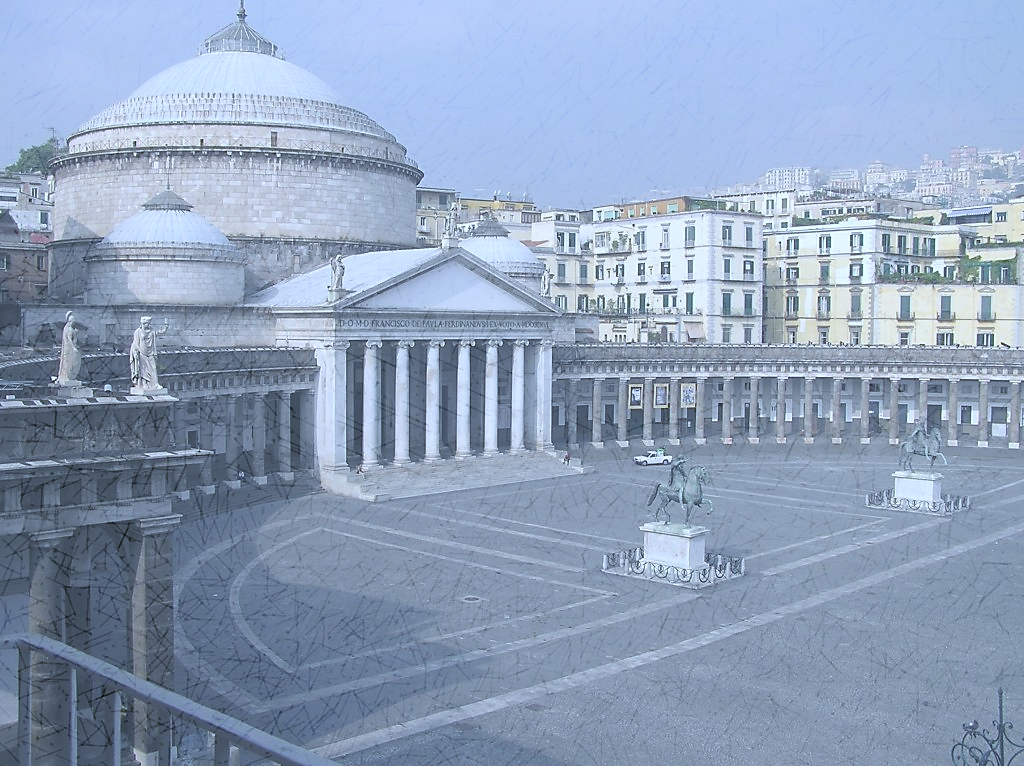 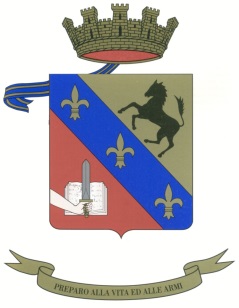 SCUOLA MILITARE NUNZIATELLA
Preparo alla vita ed alle Armi
Open Day
Liceo Classico e Scientifico
visita la nostra scuola
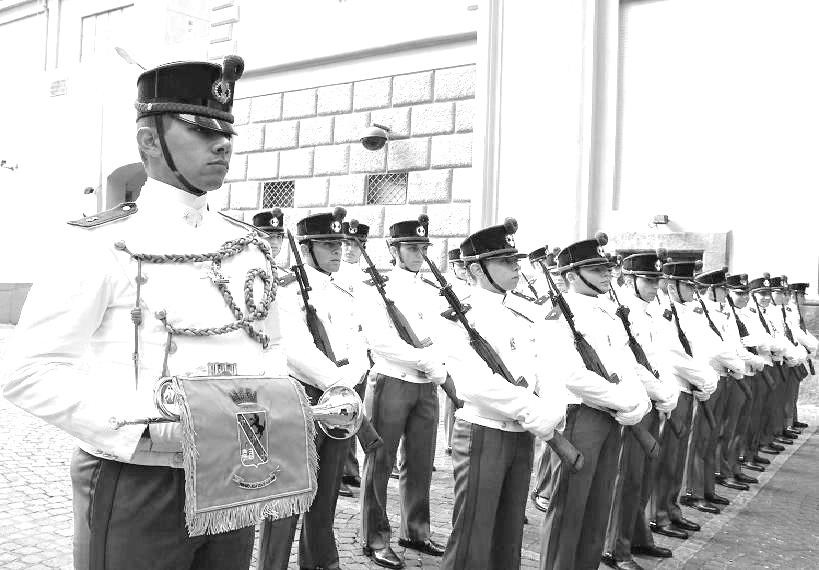 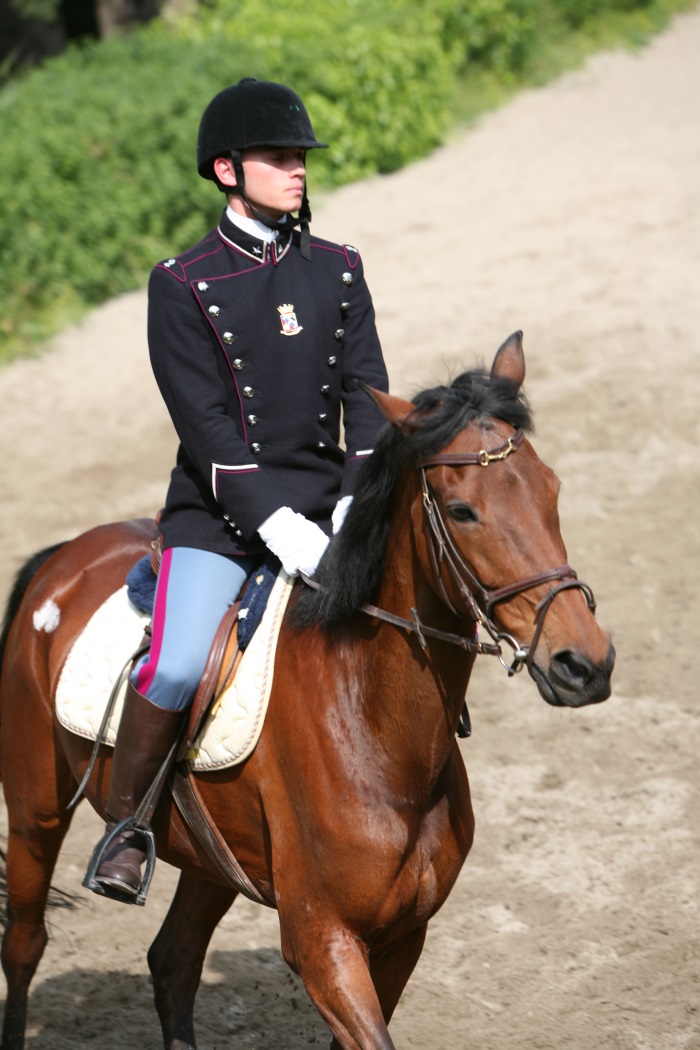 Napoli 
              dal  5  al  7 marzo 2020
e           dal  2  al  4 aprile 2020
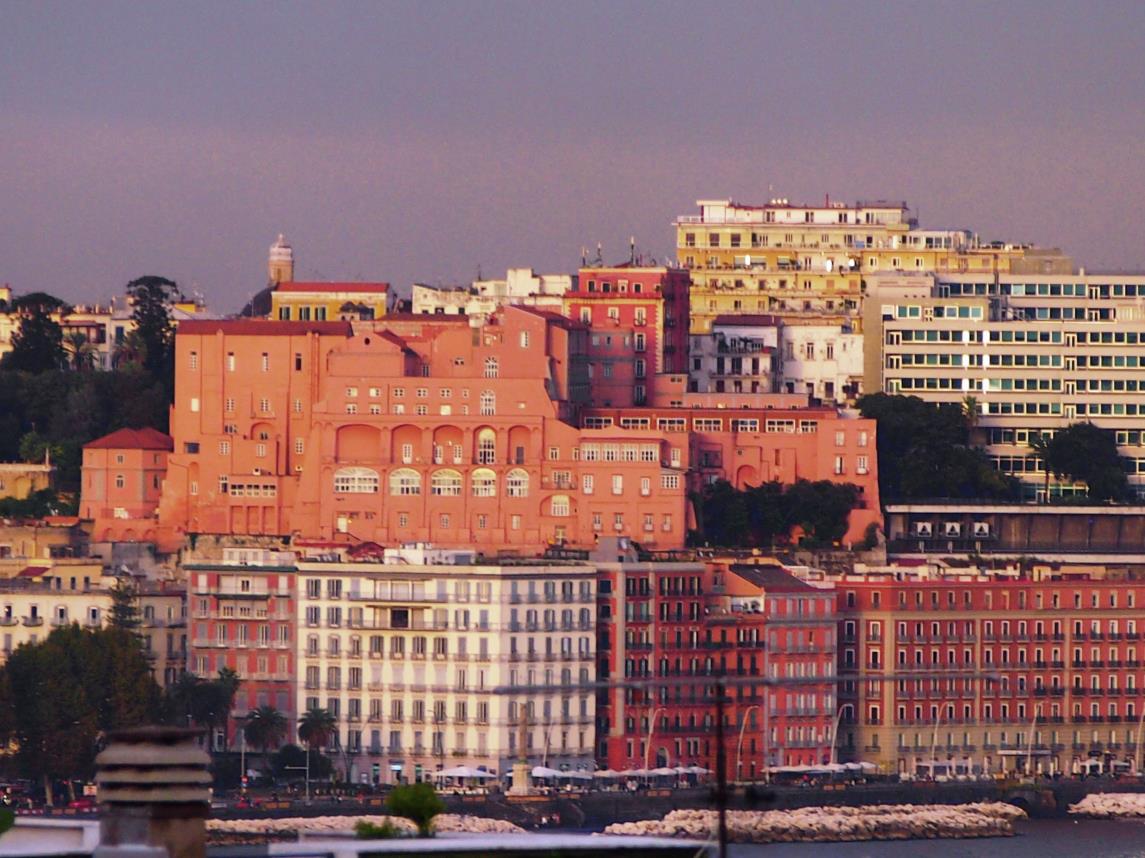 Per prenotazioni e info:
adsegrdid@scuolana.esercito.difesa.it
Via G. Parisi, 16 – 80132 (NA)
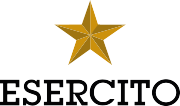